W,Z, pdf’s and the strange quark distribution
Max Klein, Uta Klein, Jan Kretzschmar
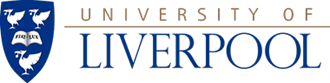 QCD Fit assumptions and pdf’s
Measurement Quantities
Effects from a strange strange
Effects from ū/đ asymmetries
A case study (using numerical and MC calculations) to investigate the sensitivity  of W,Z to pdf’s
          in discussions with DESY, HH, Mainz, Oxford  note on W,Z studies in preparation.
WZ Meeting, CERN 23.10.2009
QCD Fit Assumptions on pdf’s
Require ū=đ at low x  (only constraint is HERA F2p =2x[4ū+đ+..])  At larger x ~ 0.1 they differ (Exxx)
Testing the  low x symmetry assumption would have required deuteron scattering at HERA. 

Charm is generated dynamically. Usually Q02 >mc2. Some 5-10% constraints from F2cc at H1/ZEUS

Beauty is generated dynamically above threshold and ~20% constraints from F2bb at H1/ZEUS

The high x region is not too well constrained (low HERA luminosity, nuclear corrections),
which results in larger pdf uncertainties at high x (large |rapidity|).

A stranger is the strange quark distribution. Some hints for s ≠ sbar. Some constraints from K, Φ.
Usual assumption
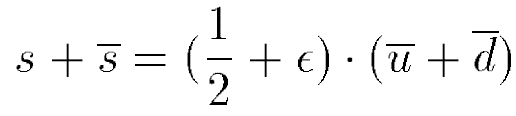 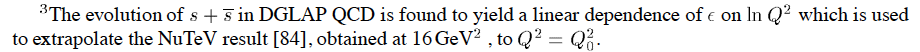 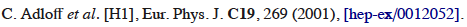 Recent H1pdf2009 and HERApdf1.0 [D=d+s]
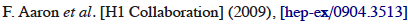 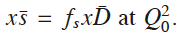 HERAPDF1.0 release imminent
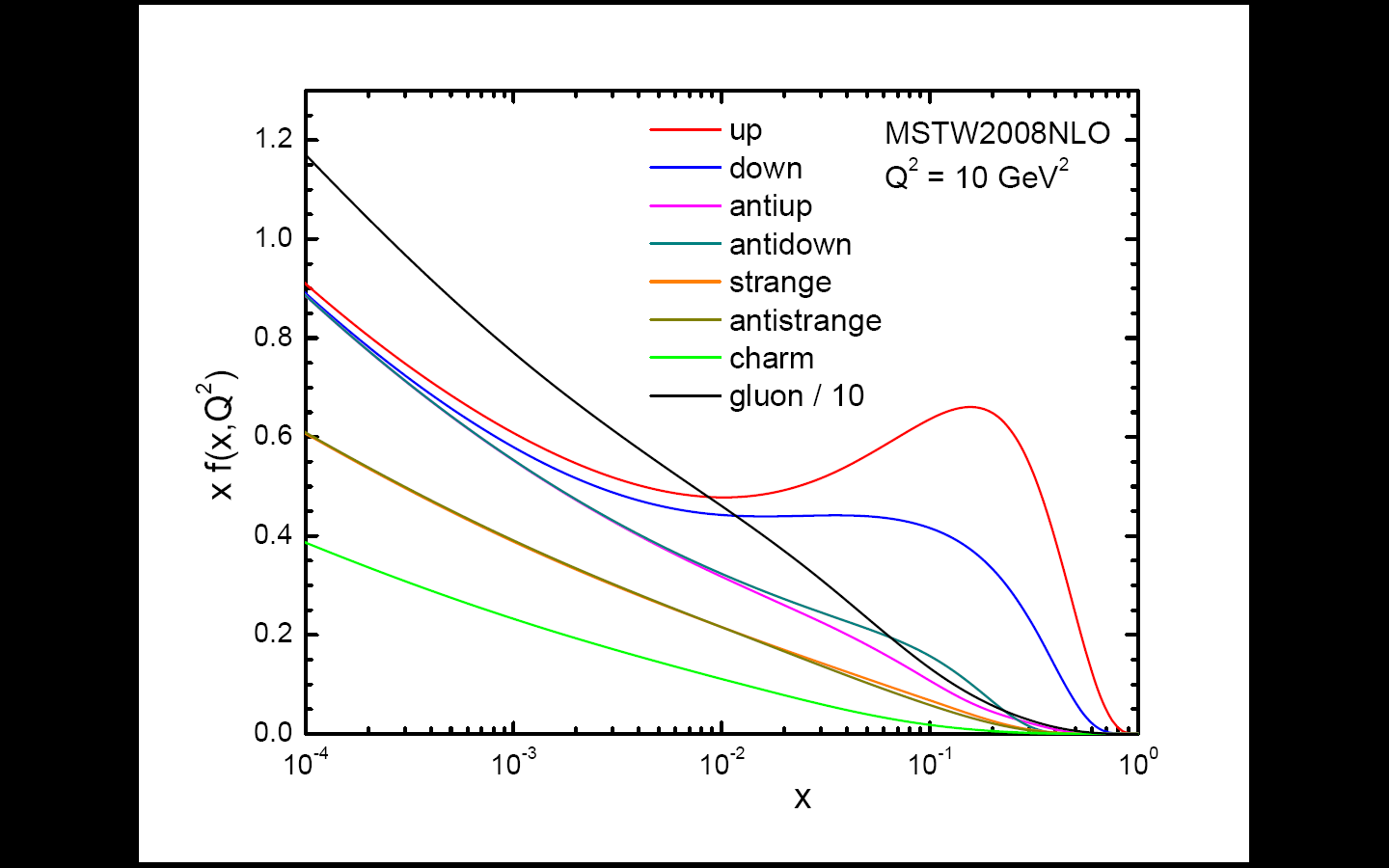 W.Stirling seminar at CERN, 8/09
3
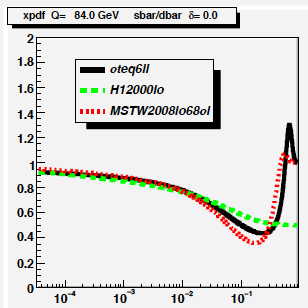 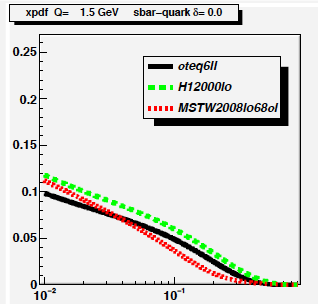 pdf’s
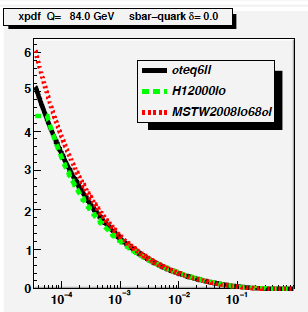 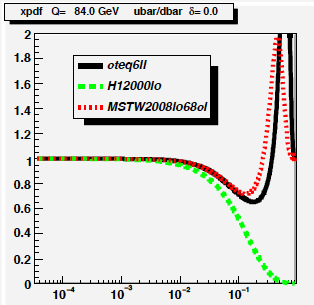 Cross Sections – Drell-Yan (photon exchange)
ALL cross sections are for the lepton decays Z  ee or Weν
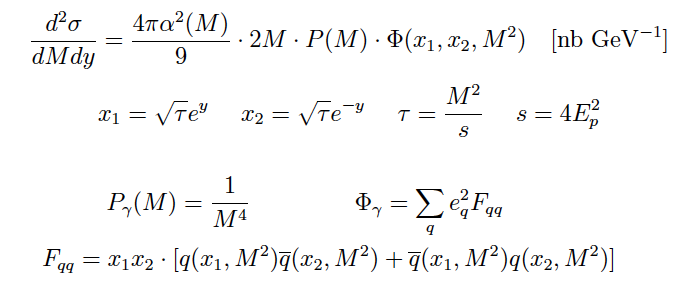 Note that τ=x1x2 and often one gets confused  as the
quark distribution term is often written without x1x2 
but the LHAPDF delivers xq which we term pdf .
With NLO corrections the cross section depends on the gluon distribution too.
Cross Sections – γ and Z exchange and interference
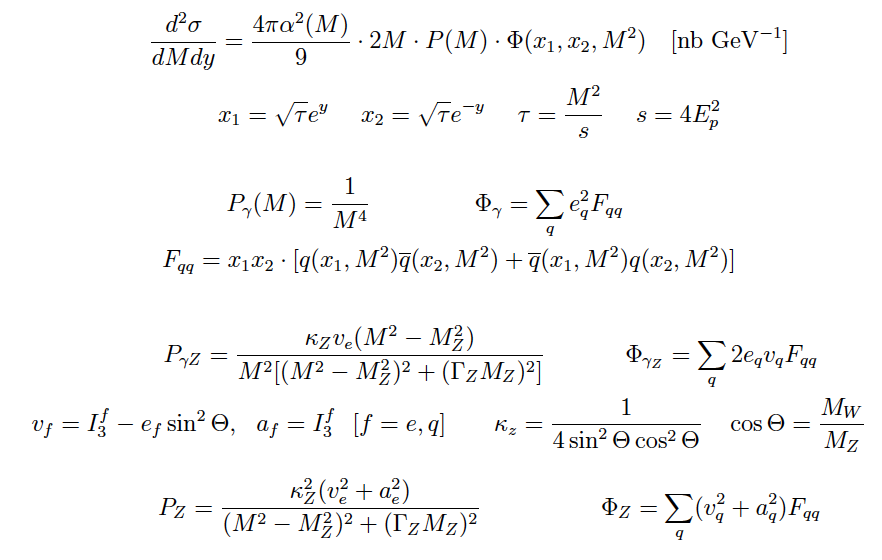 Interference must change sign at MZ and is in itself small as ve=-1/2 + 2 sin2 Θ ≈0
Z Mass Distribution
LO - integrated 
Cross section [nb]:

M=60-120 GeV
  
       all y    (|y|<2.5)

Z     1.75     (1.14)
yZ  0.003   (0.002)
y    0.057    (0.033)

Drell Yan 20-60 GeV:
1.3   (0.60) nb 
O(1000) events/pb-1

Low/hi mass DY is sizeable

Interference is negligible
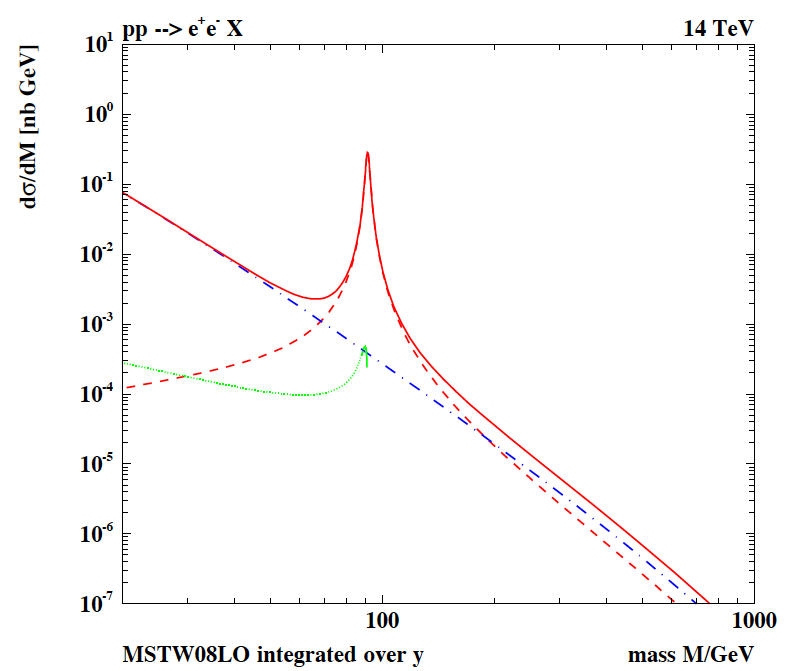 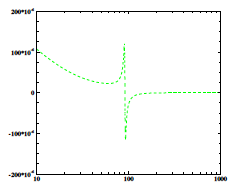 Cross Sections - W+/-
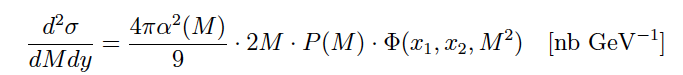 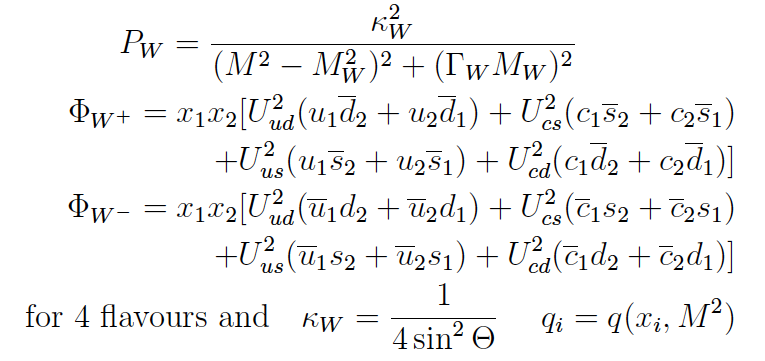 Uud2=Ucs2=0.94, Uus2=Ucd2=0.05
y Distributions and Asymmetries W+/-
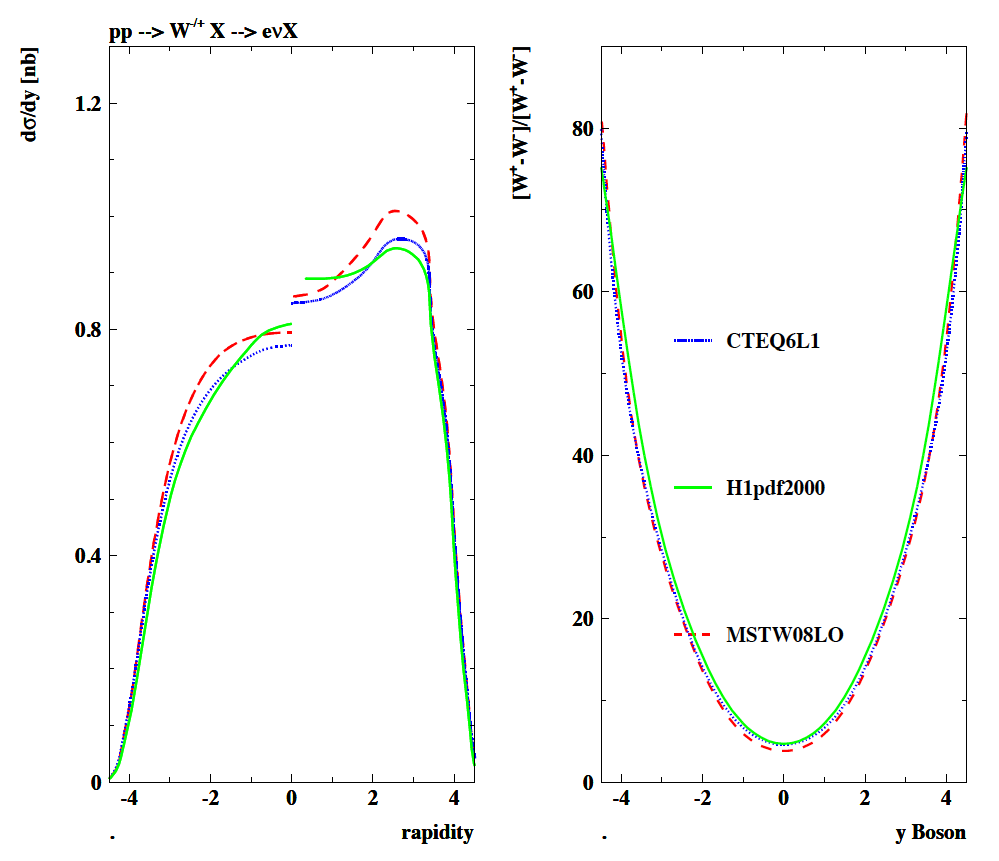 10 TeV

LO

MSTW08
CTEQ6
H1pdf2000

broad agreement

Differences in
plateau of 
O(5-10)%
y Distribution of Z and Universal Z/(W+ + W-)
Large cancellation in                                                                 if u=ubar=d=dbar
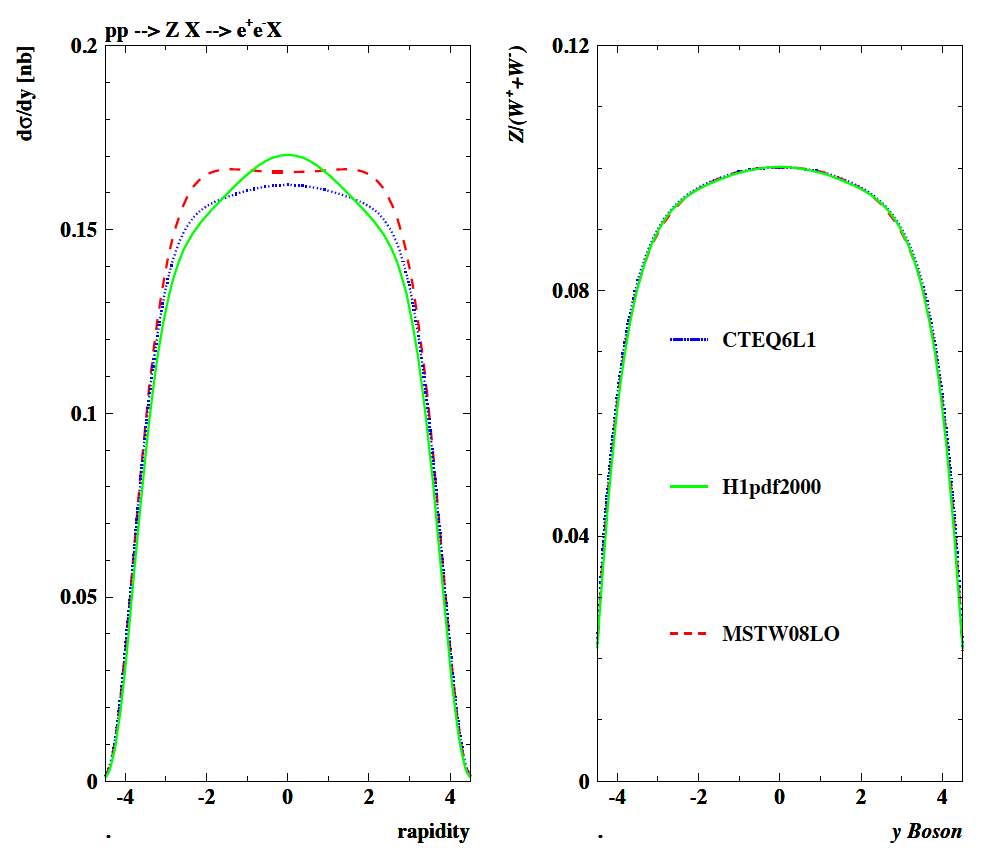 10 TeV

LO

MSTW08
CTEQ6
H1pdf2000

broad agreement

Differences in
plateau of 
O(5)%
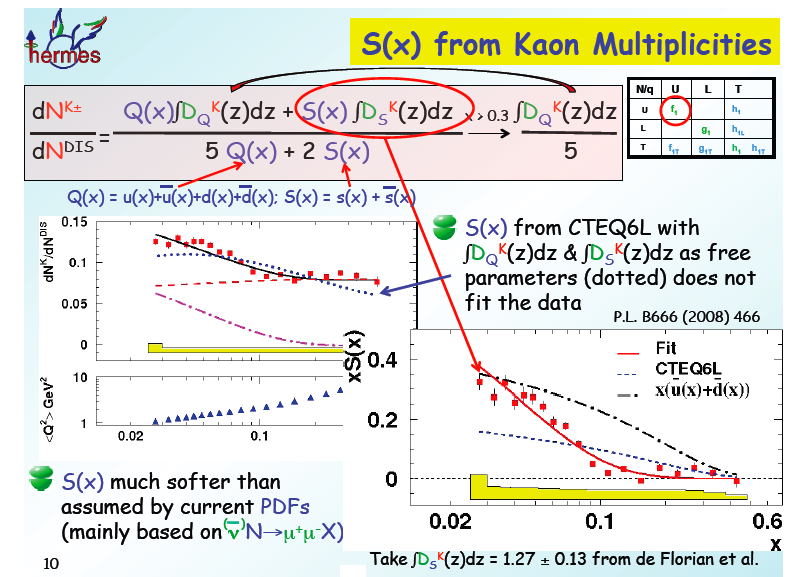 HERMES
Different x dependence than ubar+dbar and possibly 2 times higher than assumed so far at low x.
Klaus Rith EPS09 Cracow
What constrains F2?
IF s was very different at lowish x, yet F2 is to be kept constant (just now measured
to 1% accuracy in relevant x range). Thus then d or u .. have to compensate this
Deuteron data, as from BCDMS, provide some information on u-d
Further constraints exist from DY and dimuon data, Gottfried
sum rule… The HERMES result will have to be confronted
with world data on pdf’s. Here study only W,Z and keep F2 fixed 
as we are interested in lower x.
W± Rapidity Cross Section
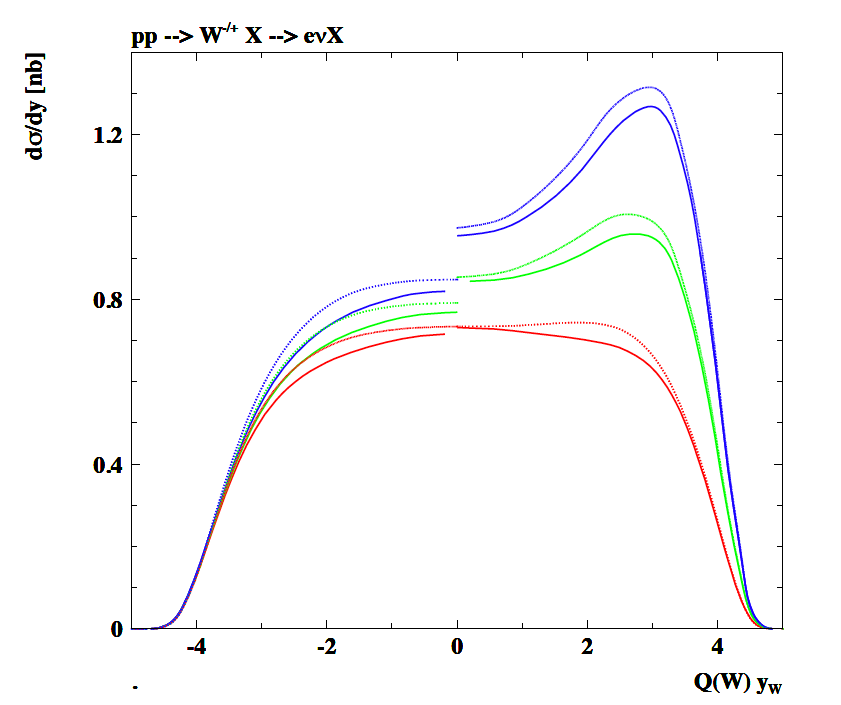 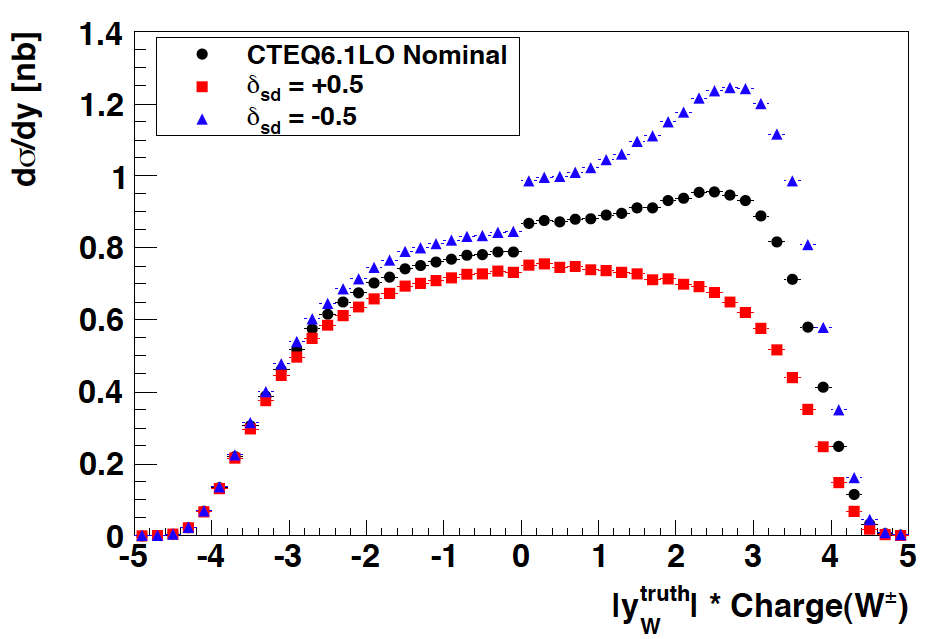 MSTW08
CTEQ6L
Numeric. (MSTW08LO and CTEQ6L)
MC reweighted (CTEQ)
Possibly significant strange-down effects in W+ some in W-
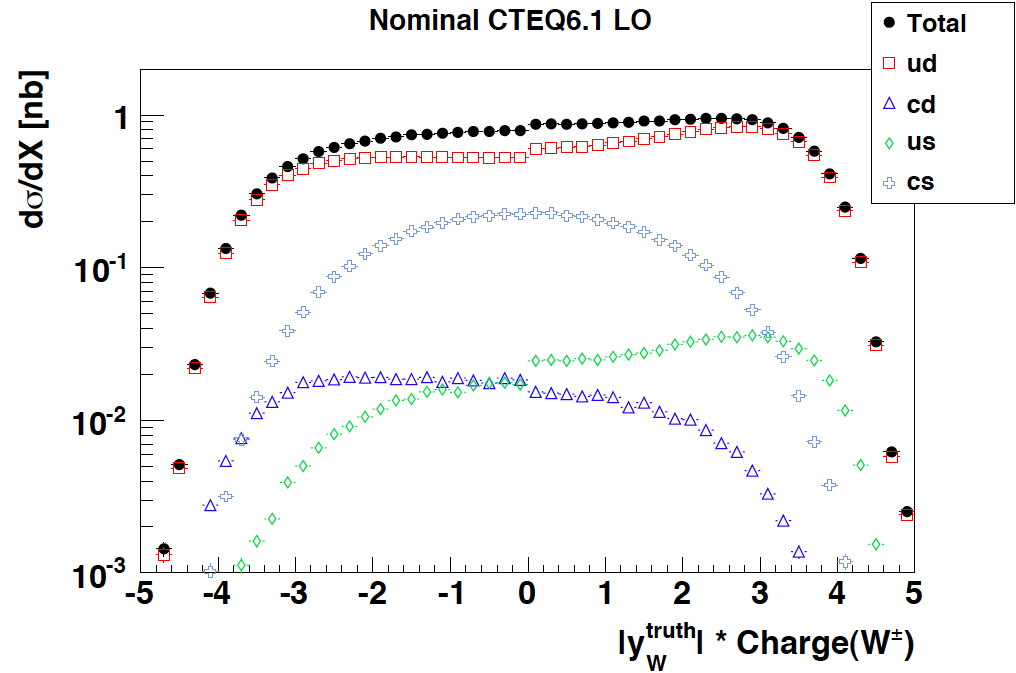 title
Different sensitivity of W+  vs W- can be traced back to flavour contributions
W± Cross Section in ηe
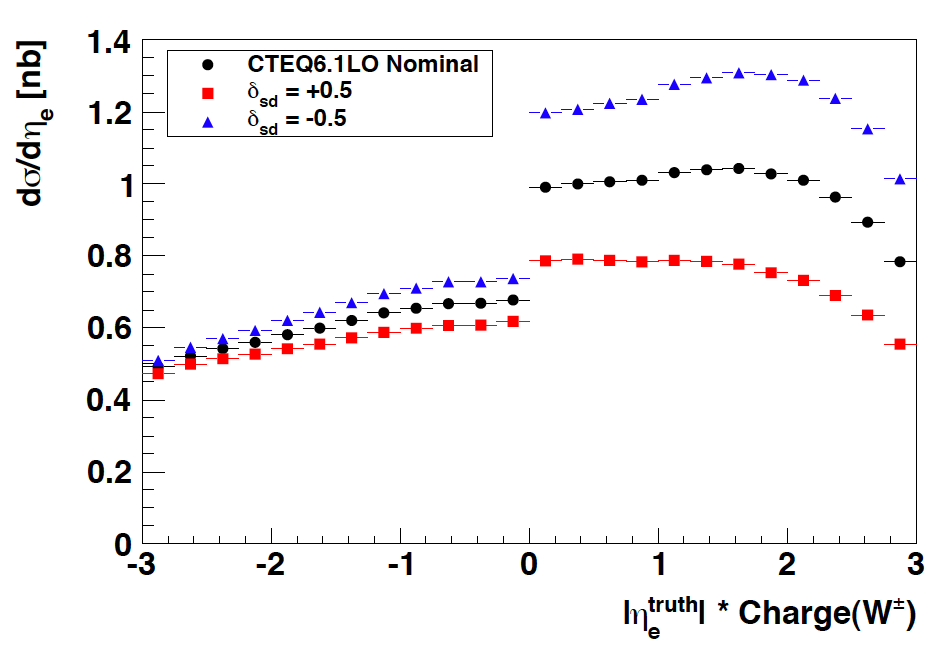 Similar observation would be made in pseudo-rapidity distribution
Z Rapidity Cross Section
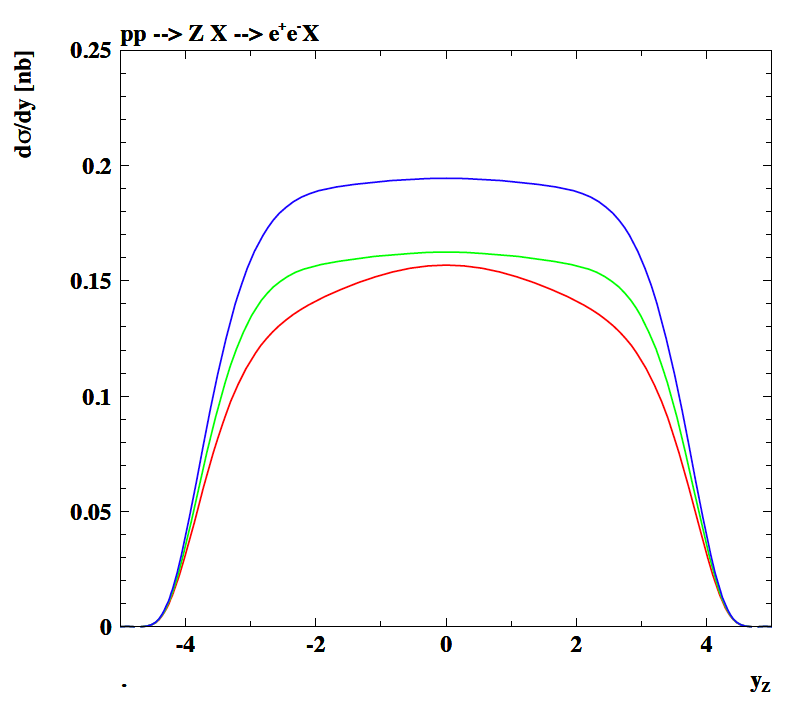 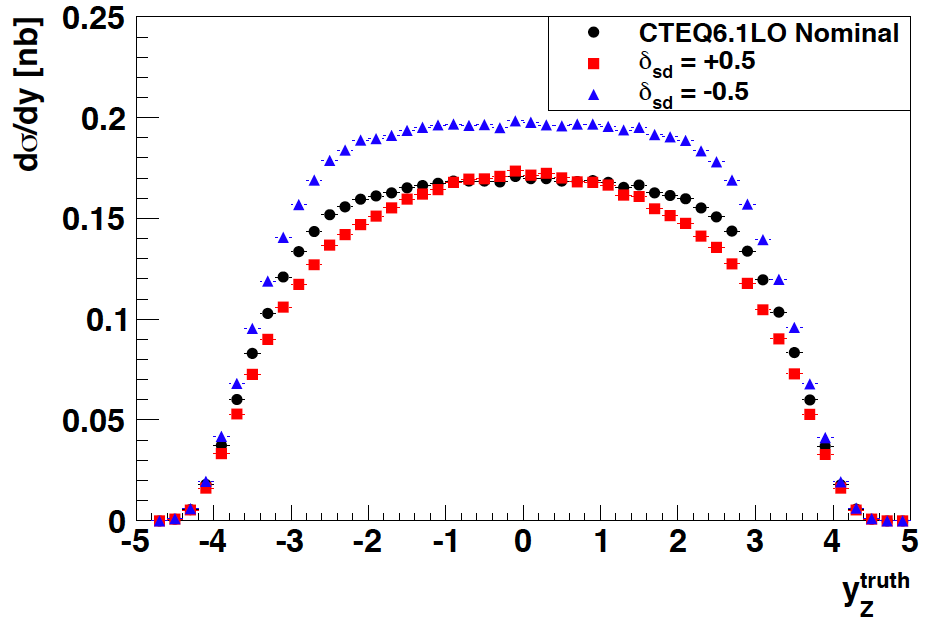 A reduced strange density and enlarged down sea would enhance the Z cross section
[50% reduced s would enlarge cross section by 20%, enlarged s would be rather hidden]
[Z cross sections and ratios still being checked with MC calculation]
Cross Section Ratios [sd]
CTEQ6L
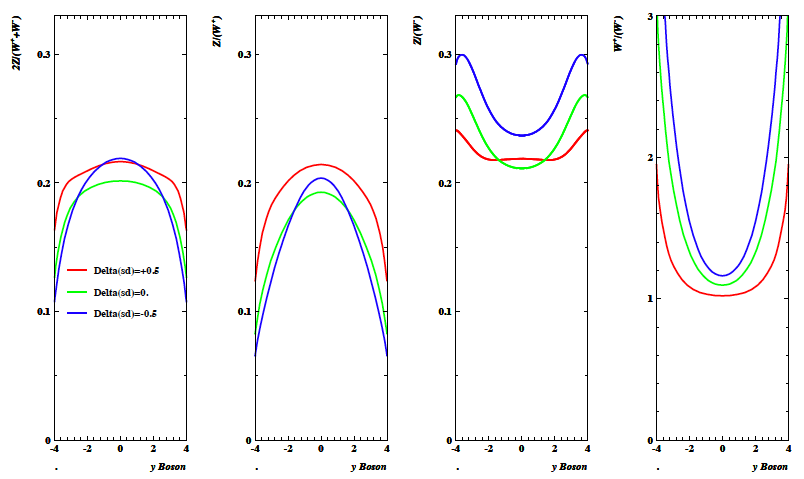 The cross section ratios may come out different than predicted, due to pdf variations.
A change of s would increase the 2Z/(W++W-) ratio, but the sign may be deduced from W+/W-.
Cross Section Ratios [su]
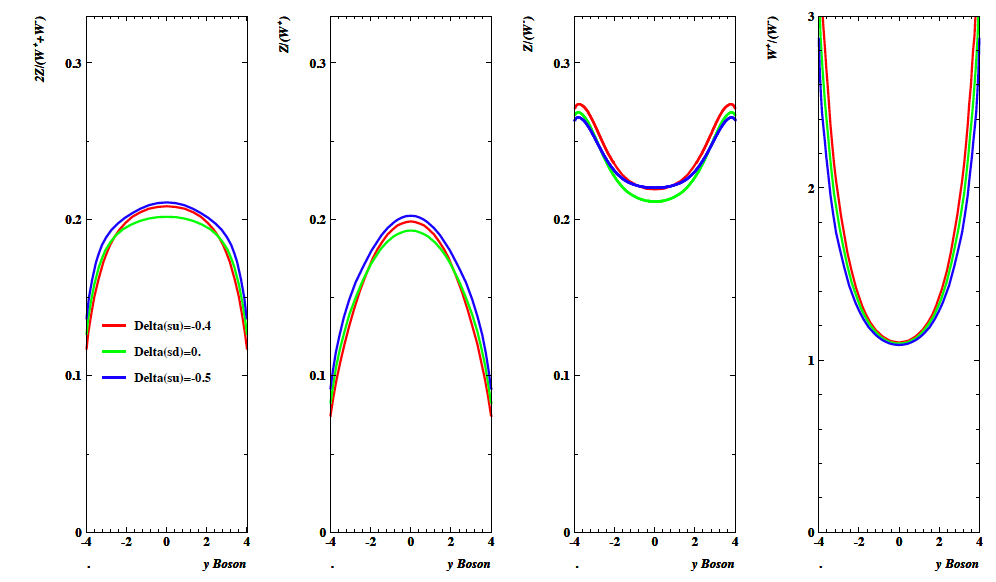 A change in s which would modify ū would be difficult to monitor. A conventional result
on W/Z would thus not imply necessarily that the strange was conventional too..
Cross Section Ratios [ud]
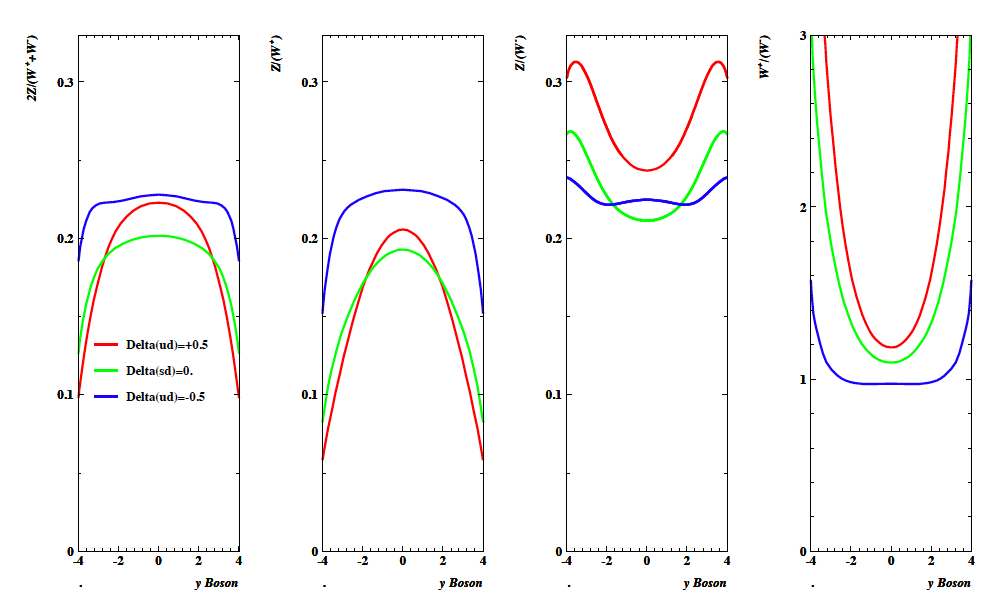 Significant effects would occur if đ ≠ ū to a large extent [50% gives 10% in W+/W-]
Direct Effects on pdfs
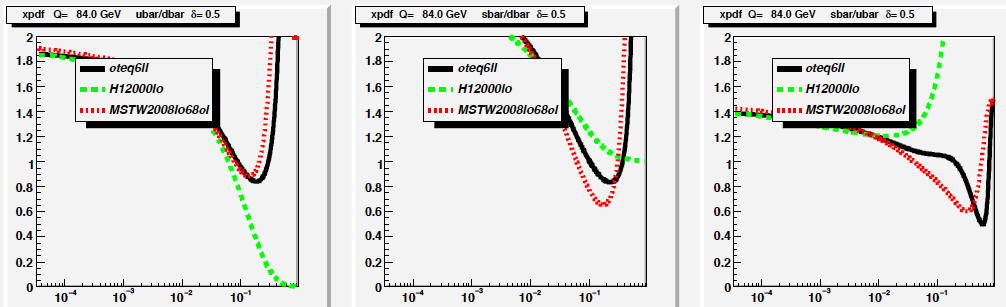 +0.5
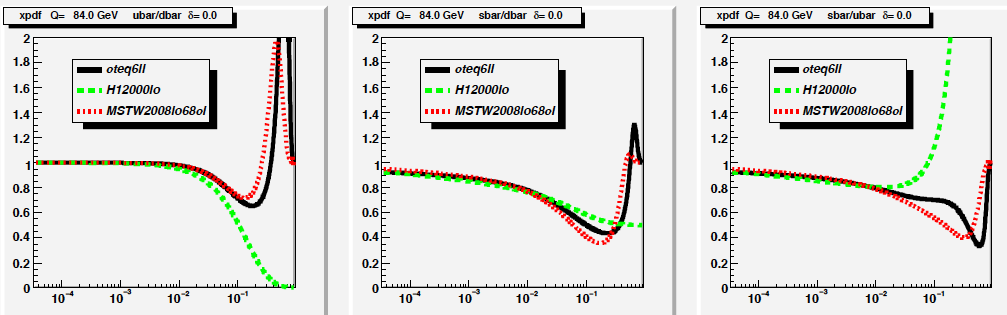 Nominal
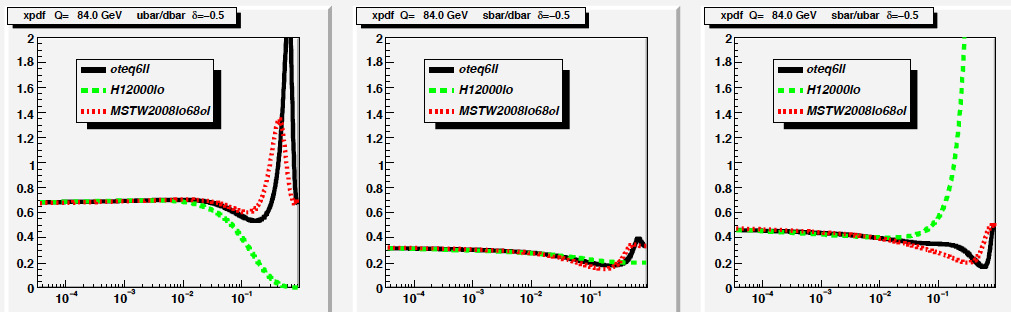 -0.5
Summary
The current pdf measurements have some freedom, which leads to simplifying QCD fit assumptions.

The W and Z cross sections and their ratios may provide further constraints on this.

If indeed the strange quark distribution was much larger than hitherto assumed, and if that was balanced
by an reduced down sea, for example, then  the Z/(W++W-) and the W+/W- ratios would allow tagging
such an effect (50% change of s roughly corresponding to 5-10% asymmetry effects).

The rapidity (x) dependence is of interest, and the ηe dependence leads to similar effects as y.

The variations as studied are to set a scale, not to indicate that so large variations are to be considered.
Some checks are still being done and an NLO study may be of interest.

It is possible, that the W, Z cross sections and their ratios as functions of the rapidity may deviate from the
canonical predictions as most of these use common assumptions in the Bjorken x range of interest.

In particular, the famous W/Z ratio may turn out to look different and this may not hint to an ATLAS problem..
A differential, accurate measurement of W+, W- and Z cross sections and their ratios is important.
backup
Charged currents (e+)
LHeC
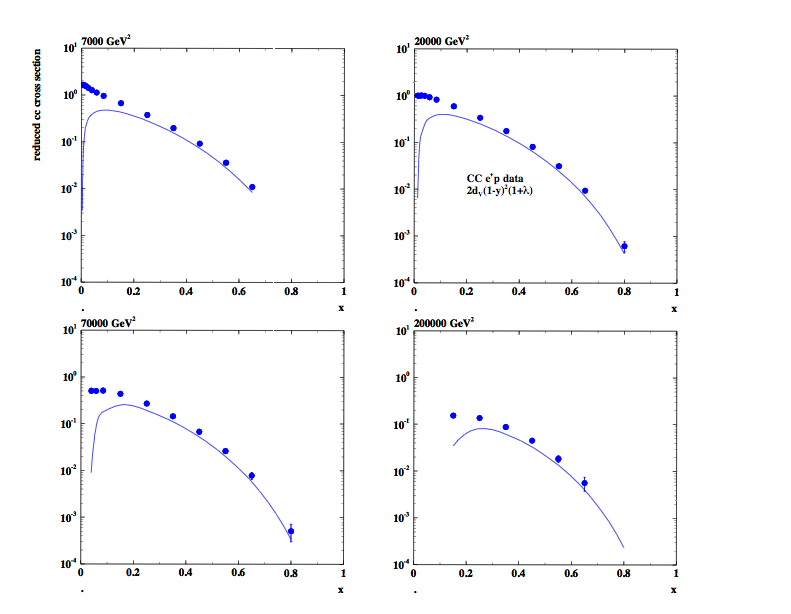 Max Klein LHeC pdf DIS07 18.4.07
Strange quark distribution
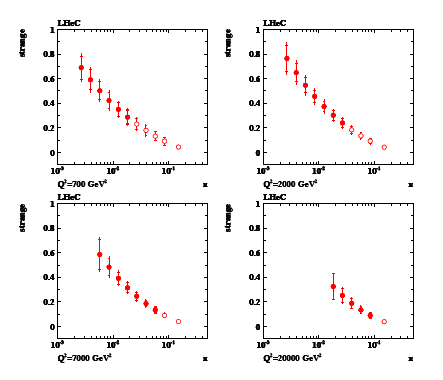 Max Klein LHeC pdf DIS07 18.4.07
Charged currents (e-)
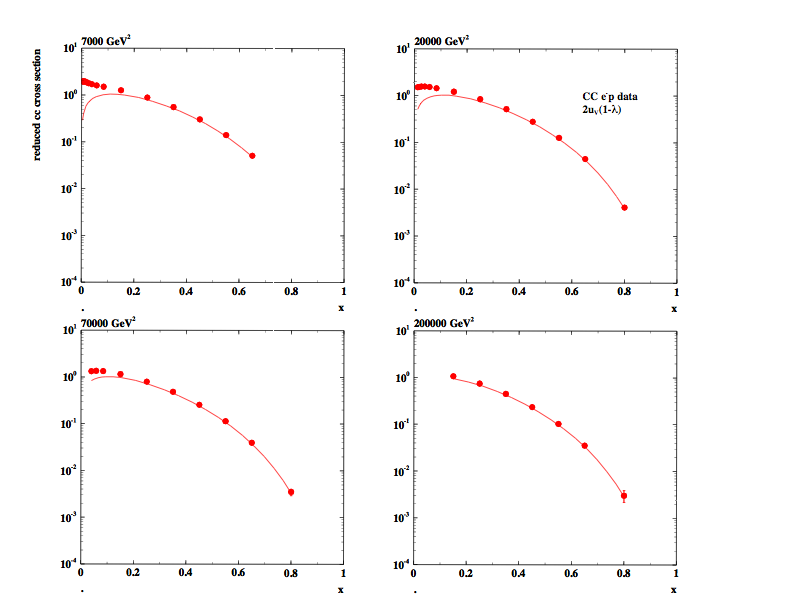 Max Klein LHeC pdf DIS07 18.4.07
Anti-Strange quark distribution
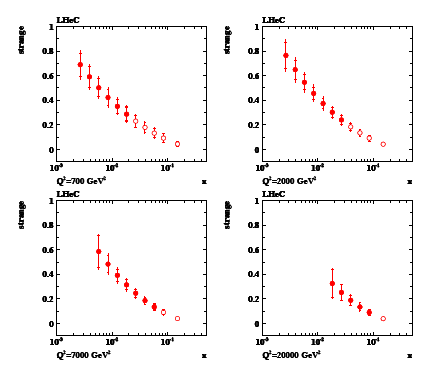 Max Klein LHeC pdf DIS07 18.4.07